1
IEEE EMC27 Croatian ChapterReport
CH08442 - Croatia Section Chapter,EMC27
2
Who are we?
Region 8
Europe, Middle East, Africa
CH08442 - Croatia Section Chapter,
EMC27
3
20 members from:
University of Split, Faculty of Electrical Engineering, Mechanical Engineering and Naval Architecture
University of Zagreb, Faculty of Electrical Engineering and Computing
University of Osijek, Faculty of Electrical Engineering, Computer Science and Information Technology
INTIS engineering
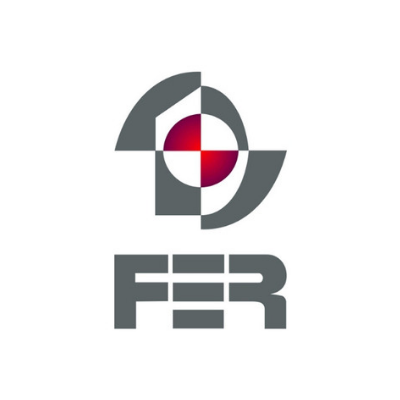 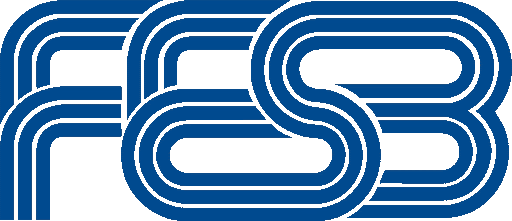 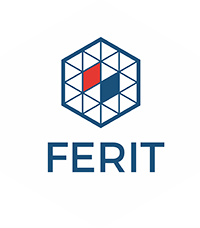 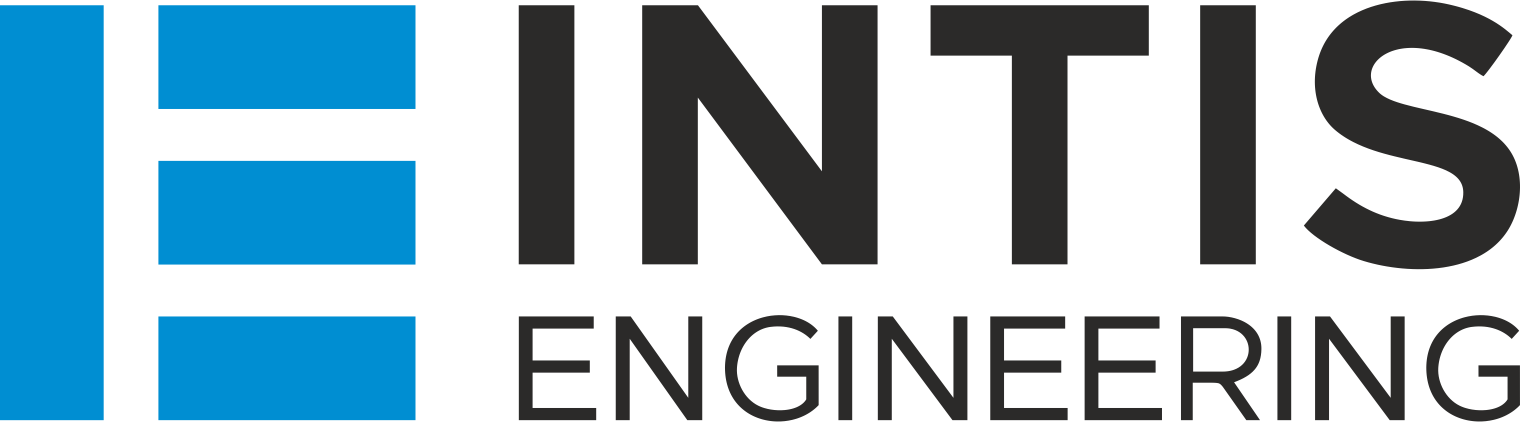 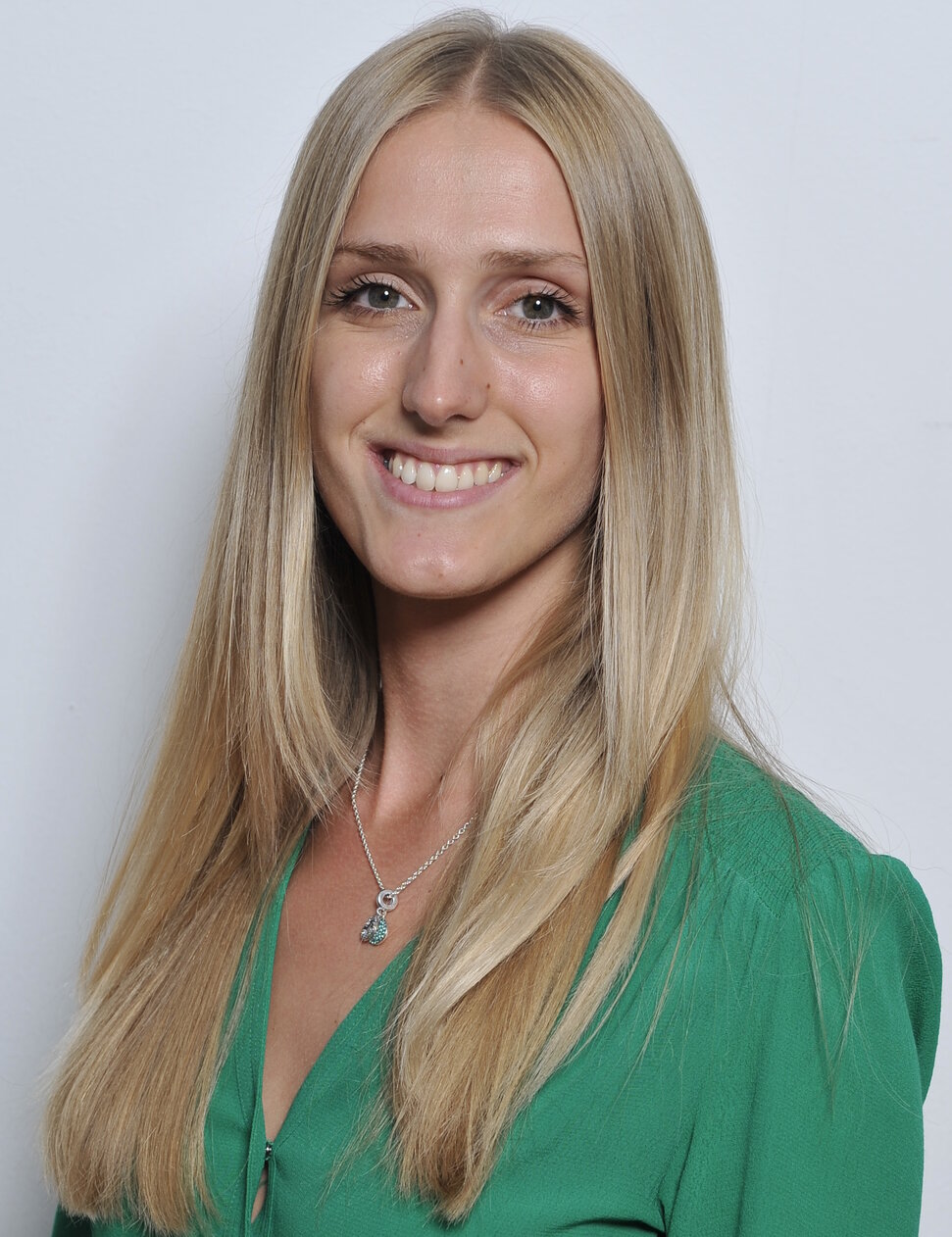 Anna Šušnjara, PhD
University of Split, Faculty of Electrical Engineering, Mechanical Engineering and Naval Architecture

ansusnja@fesb.hr

Chapter vice-president
Prof. Zoran Blažević, PhD
University of Split, Faculty of Electrical Engineering, Mechanical Engineering and Naval Architecture

zblazev@fesb.hr

Chapter president
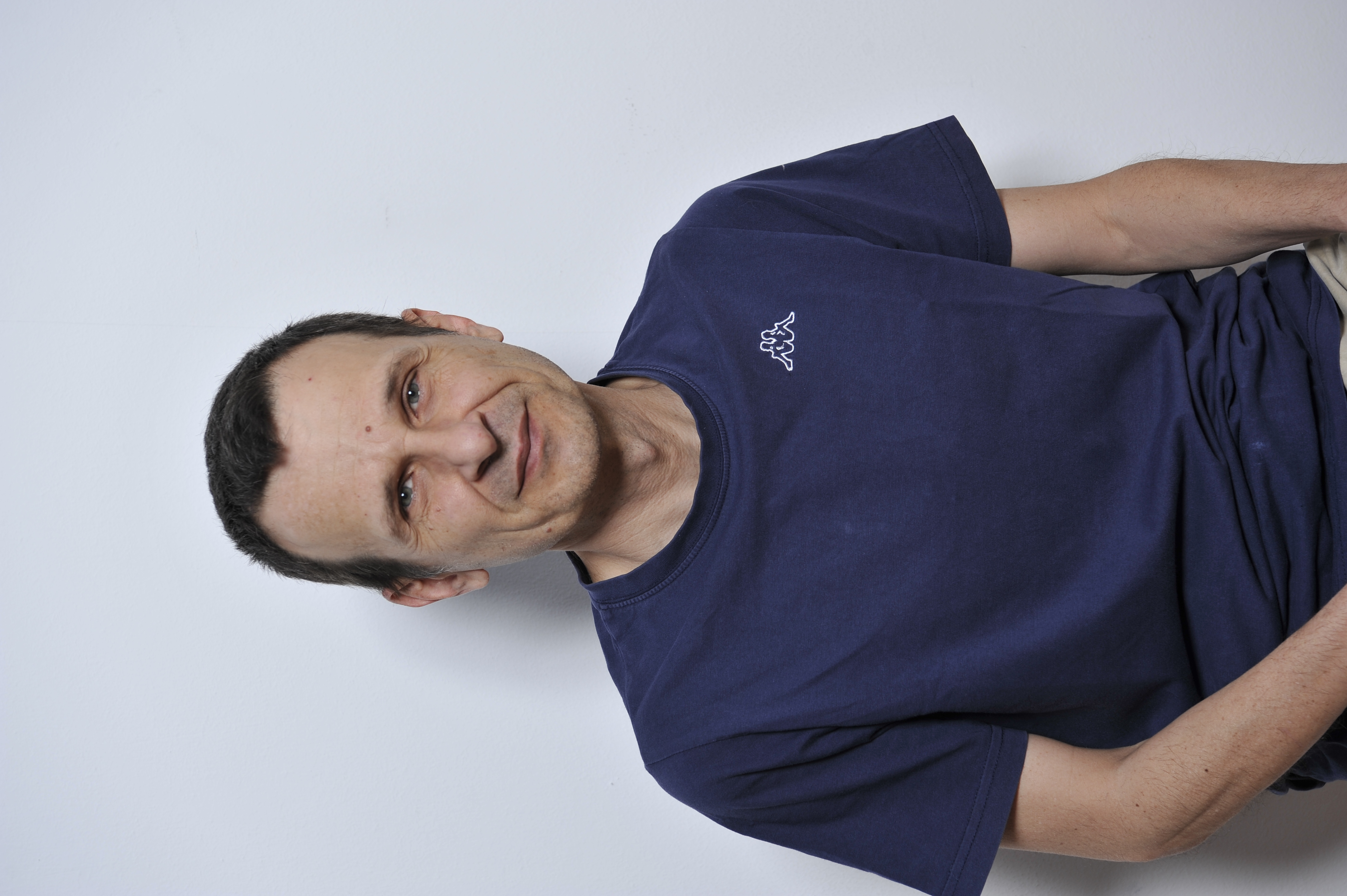 4
Events in 2020
5
ANALYSIS OF ELECTROPHYSIOLOGICAL ACTIVITIES USING MATRIX PENCIL METHOD
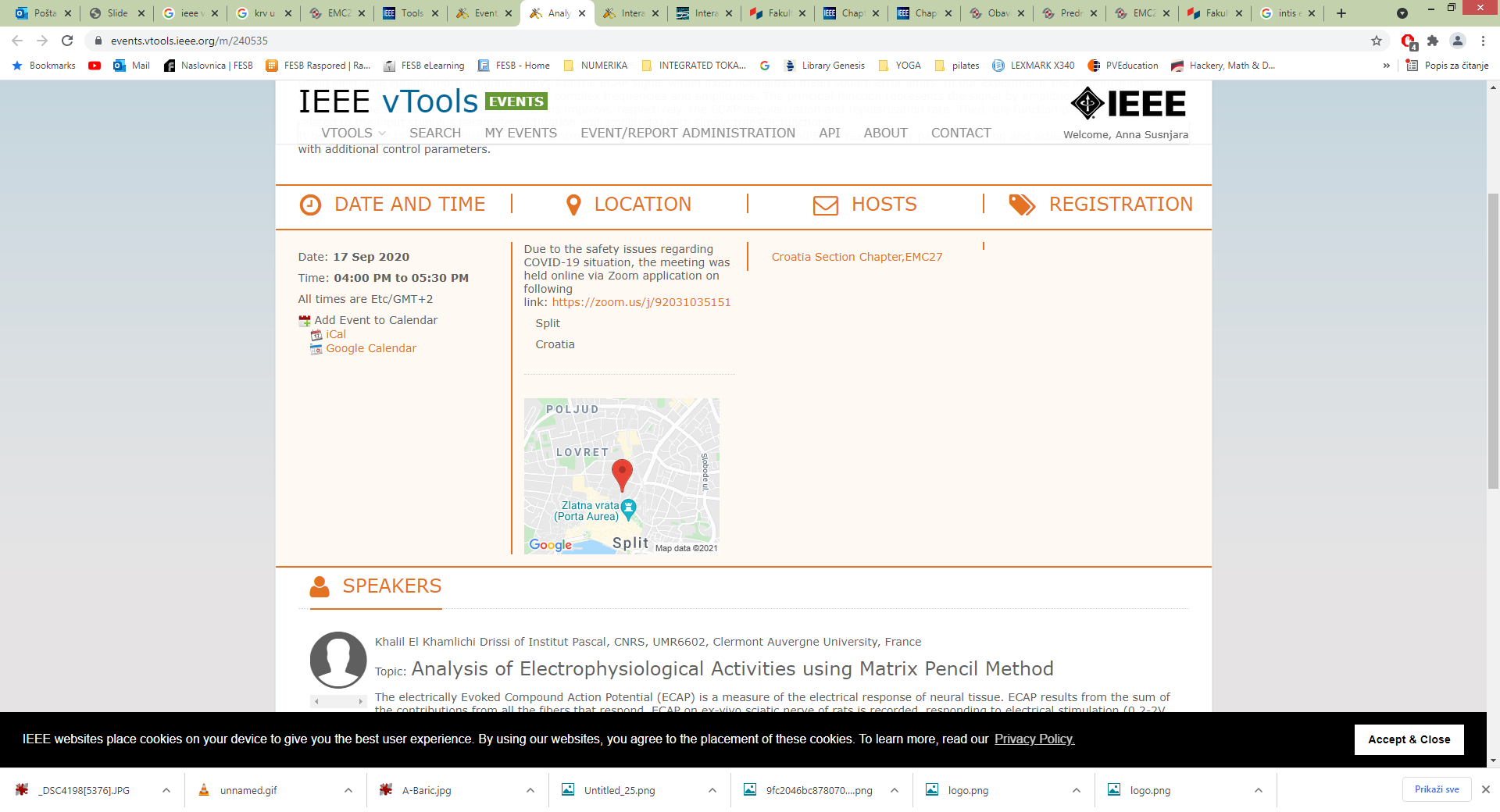 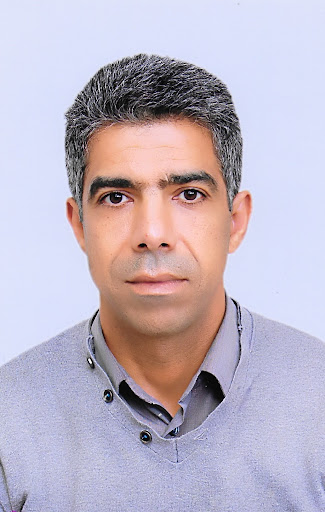 Speaker:
Khalil El Khamlichi Drissi of Institut Pascal, CNRS, UMR6602, Clermont Auvergne University, France
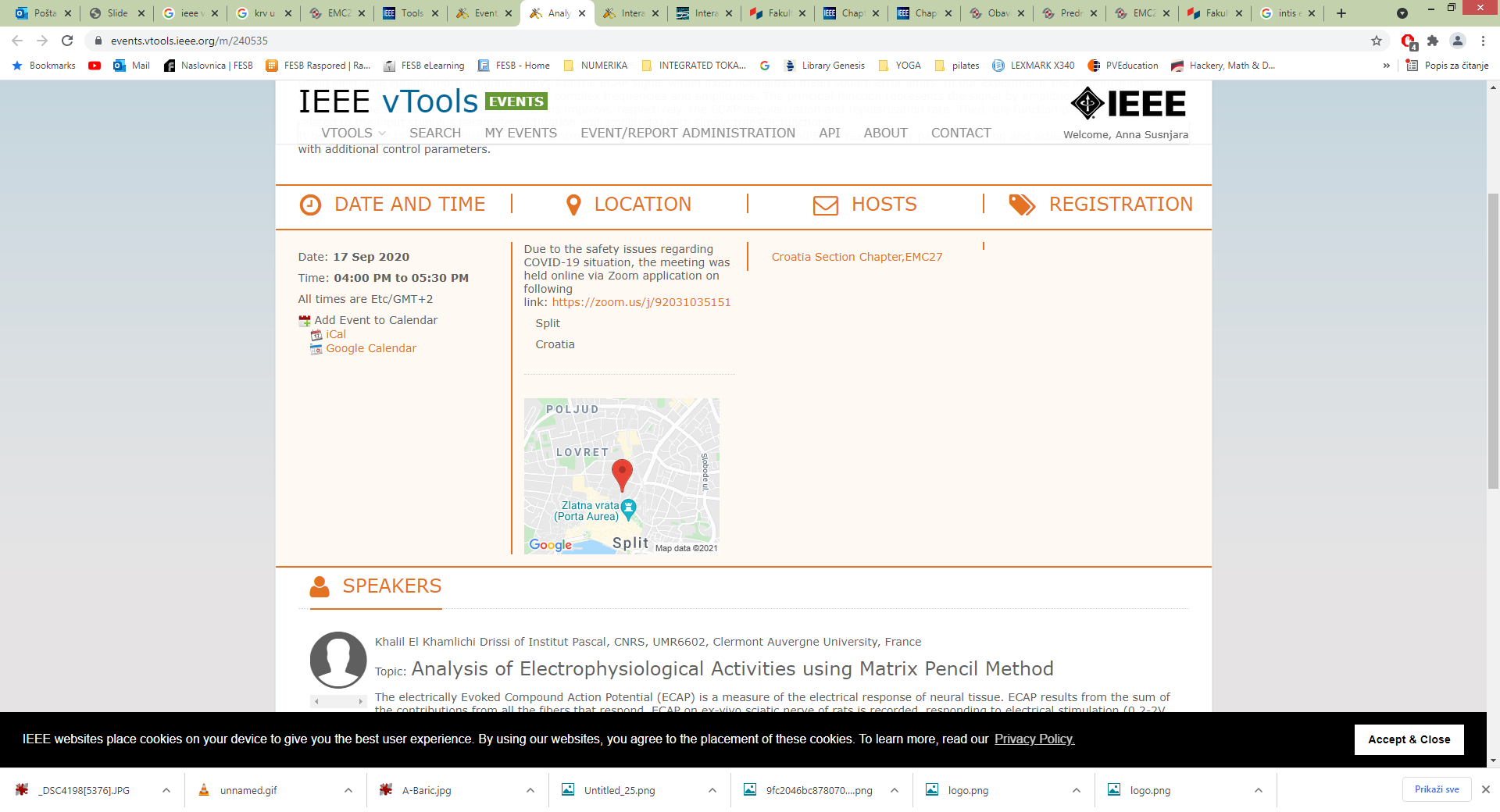 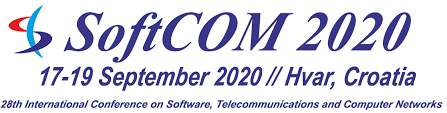 6
INTERACTION OF HUMANS WITH ELECTROMAGNETIC FIELDS
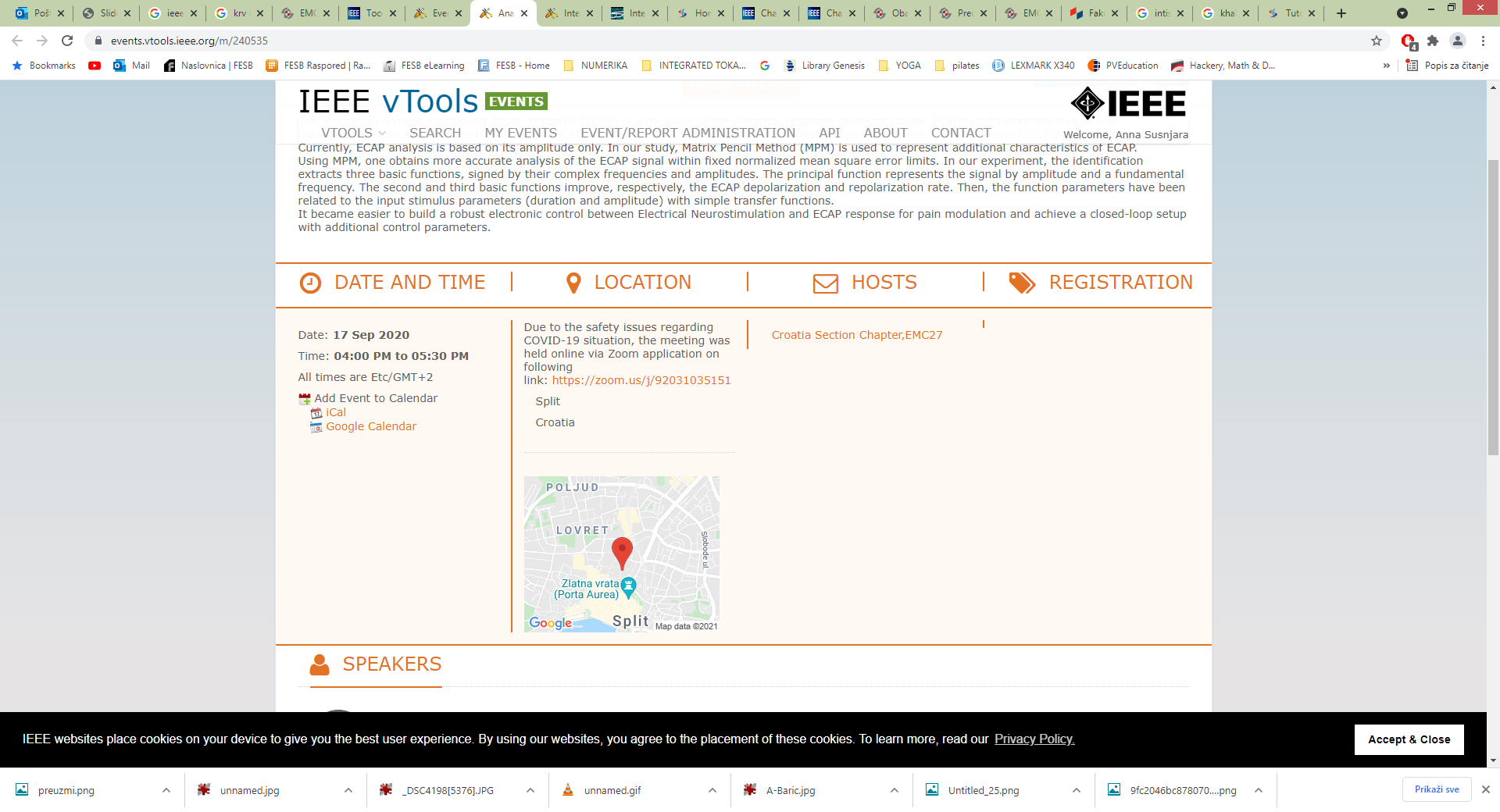 Dragan Poljak of University of Split, FESB, Department of Electronics and Computer Science
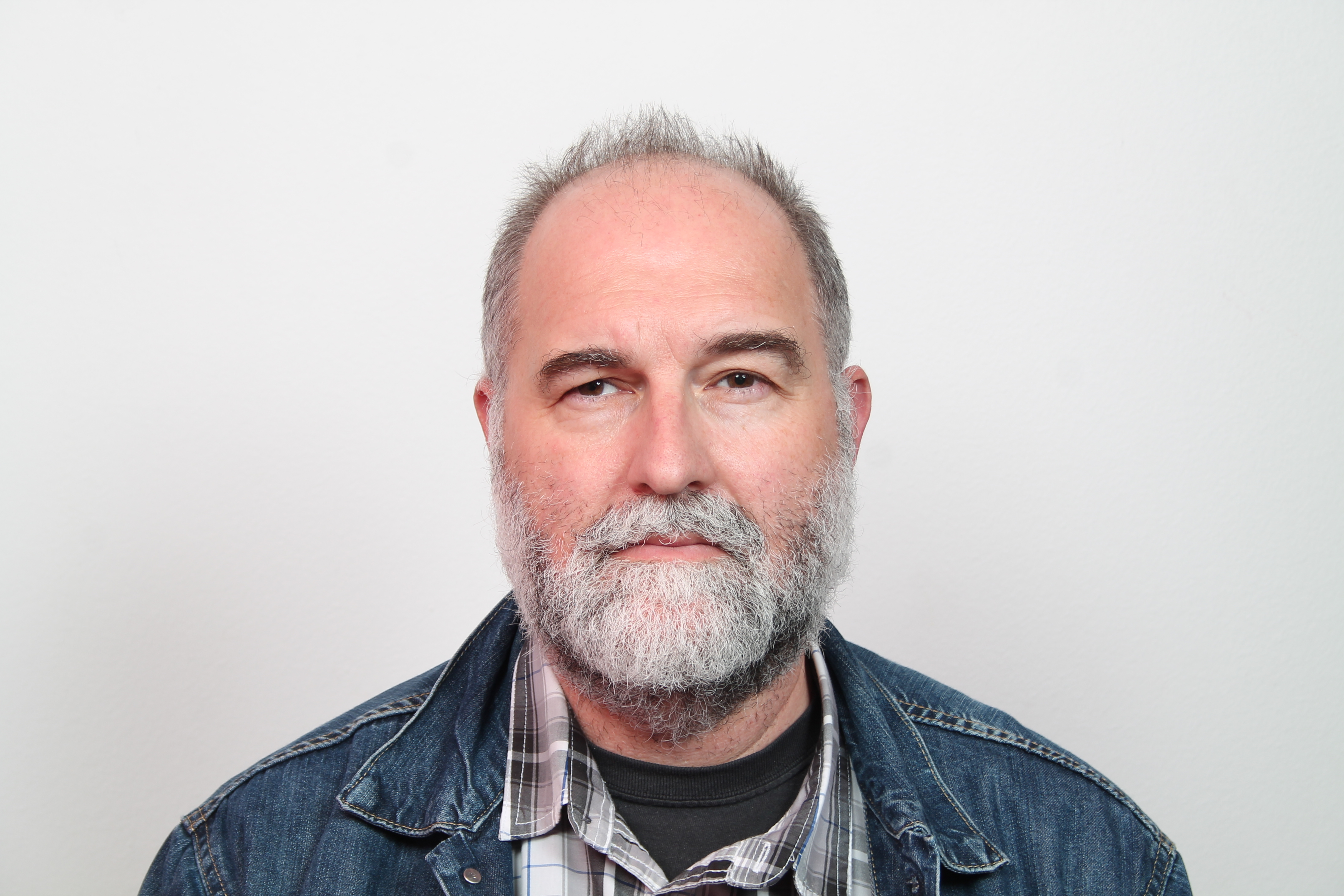 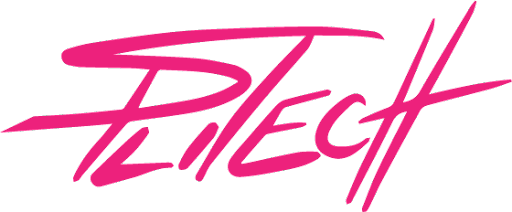 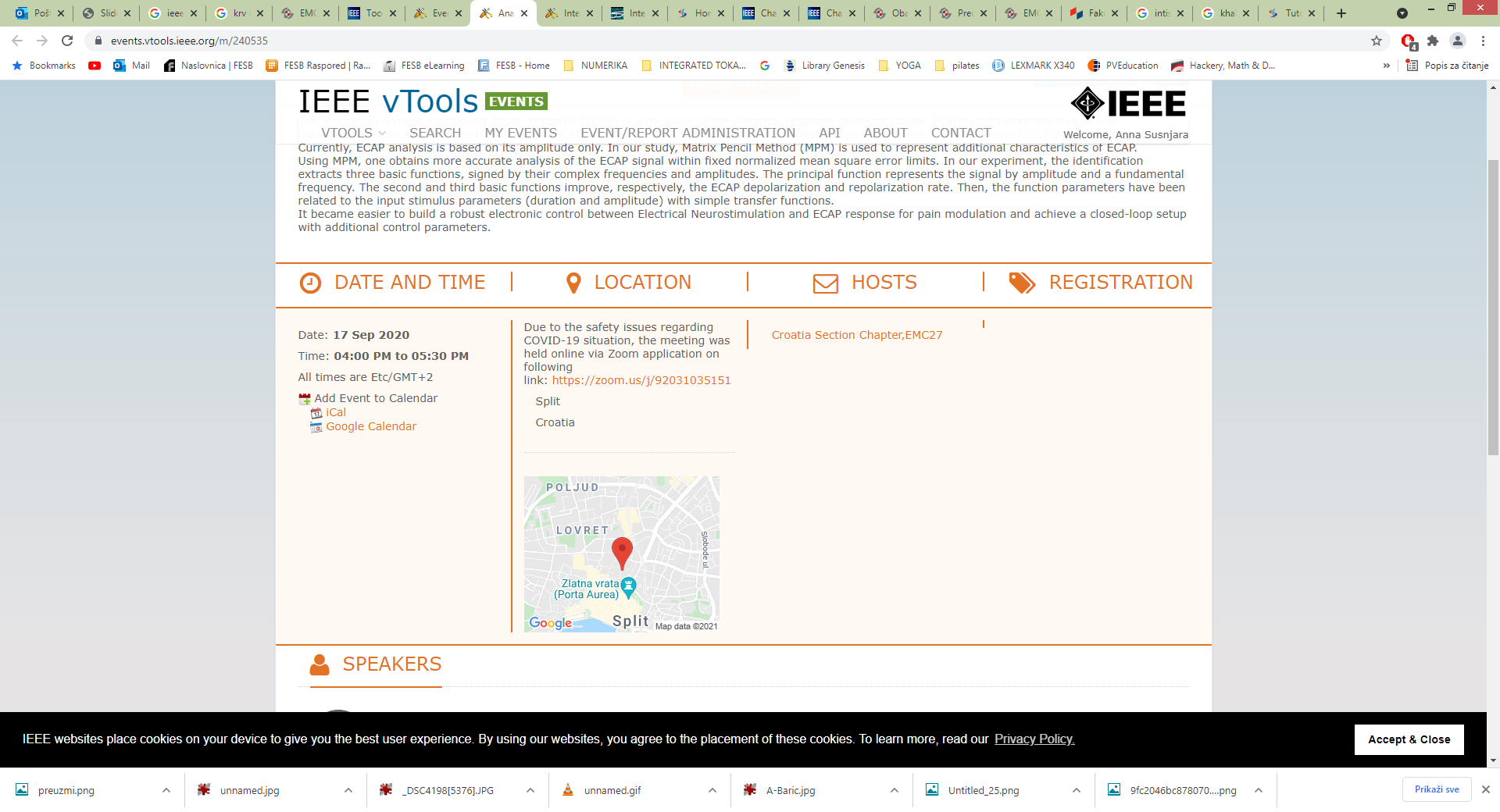 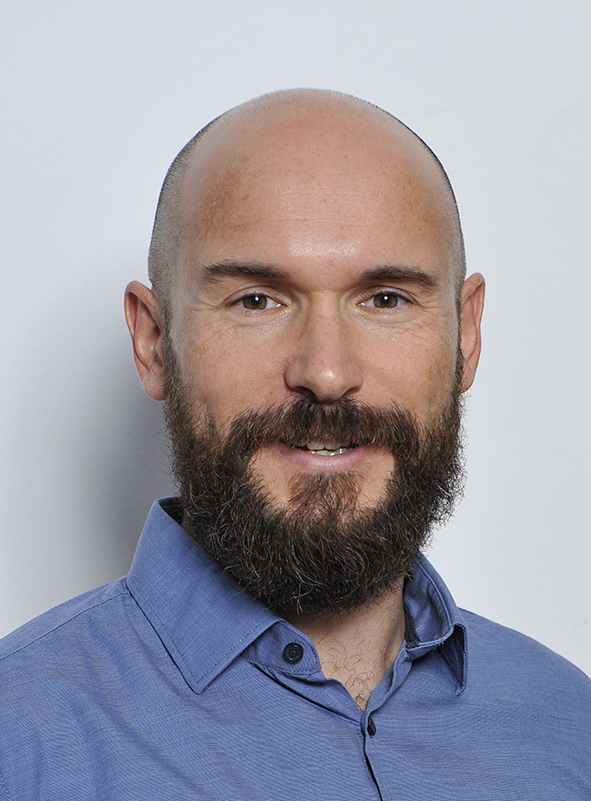 Mario Cvetković of University of Split, FESB, Department of Electrical Engineering
7
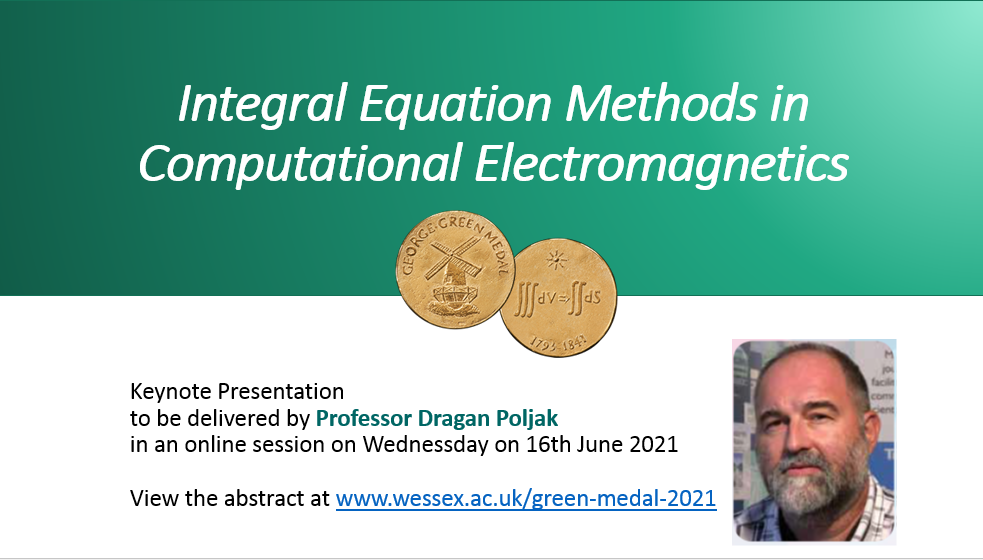 The recipient of the 2021 George Green Medal.
The Medal was established in 2014 by three international entities, Elsevier Publishing Co., Wessex Institute of Technology (UK), and University of Mississippi (US).
8
THE ENDThank you for attention!
IEEE EMC27 Croatian ChapterReport
CH08442 - Croatia Section Chapter,EMC27
9